Comparison of Impact of Severe Weather on Daily PricesWhat a Difference a Decade Makes
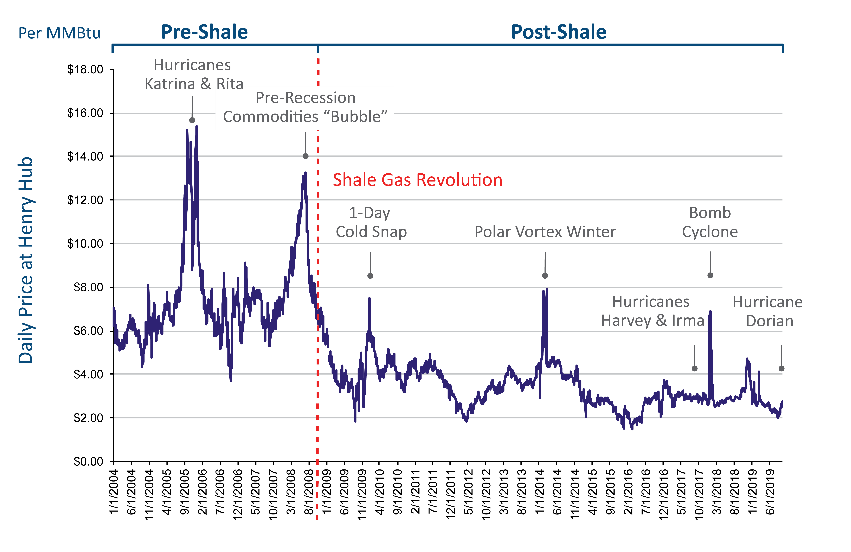 Data Source: Gas Daily